How is IFC supporting the African Private Health and Pharmaceutical sector during the pandemic? Do you expect your investment priorities to change?Charles Dalton – Senior Health Specialist
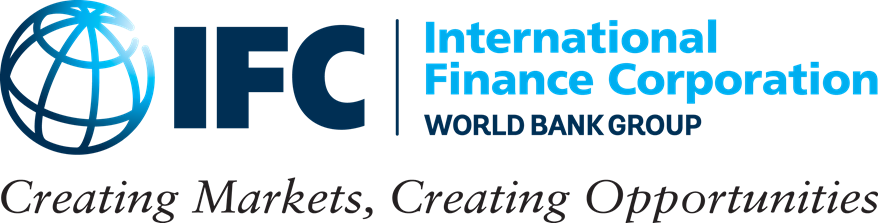